Update and Progress Report on Higher Education
Joint Meeting of House and Senate Education Committees
January 22, 2014
Board of Regents
Nine Member Board Appointed by the Governor and Confirmed by the Senate
Current Board Members
Shane Bangerter – Dodge City, 2013
Ann Brandau-Murguia – Kansas City, 2013
Mildred Edwards – Wichita, 2010
Tim Emert – Independence, 2010
Fred Logan (Chair) – Leawood, 2011
Ed McKechnie – Arcadia, 2010
Robba Moran – Hays, 2011
Helen Van Etten – Topeka, 2013
Kenny Wilk (Vice-Chair) – Lansing, 2011
Board of Regents Responsibilities
Govern six state universities and Coordinate 32 public institutions
6 State Universities and 1 Municipal University
19 Community Colleges
6 Technical Colleges
Administer
State Student Financial Aid
Adult Education Programs
GED 
Career Technical Education Programs
Kan-ed Distance Learning Program
Regulate
Private & Out-of-State Institutions
Student Enrollment in Kansas Public Higher Education(Fall Headcount)
Source: KHEER
[Speaker Notes: NOTE: This is a presentation of 2013 data (2014 numbers will be available in October 2014). 
KHEER = Kansas Higher Education Enrollment Report, collected by KBOR]
Academic Year Enrollment
5
Source: KHEDS Academic Year Collection
[Speaker Notes: 32 Institutions In KBOR Sectors 1-4]
State Appropriations for Higher Education
Source: Governor's Budget Office
[Speaker Notes: NOTE: This is presenting what the Legislature appropriated; we are currently in Fiscal Year 2014.

Source: Governor's Budget Report (FY 2007-FY 2014), Schedules 2.2, 3.2, 4.2, 5.2, Board of Regents
Source: Governor's Comparison Report (FY 2014), Schedules 2.2, 3.2, 4.2, 5.2, Board of Regents

“Other Higher Education Programs” includes: Adult Basic Education, Student Financial Assistance, Debt Services, Nursing Grants, and (FY 2013 and 2014 only) the Governor’s High School Tech Ed Assistance Program.]
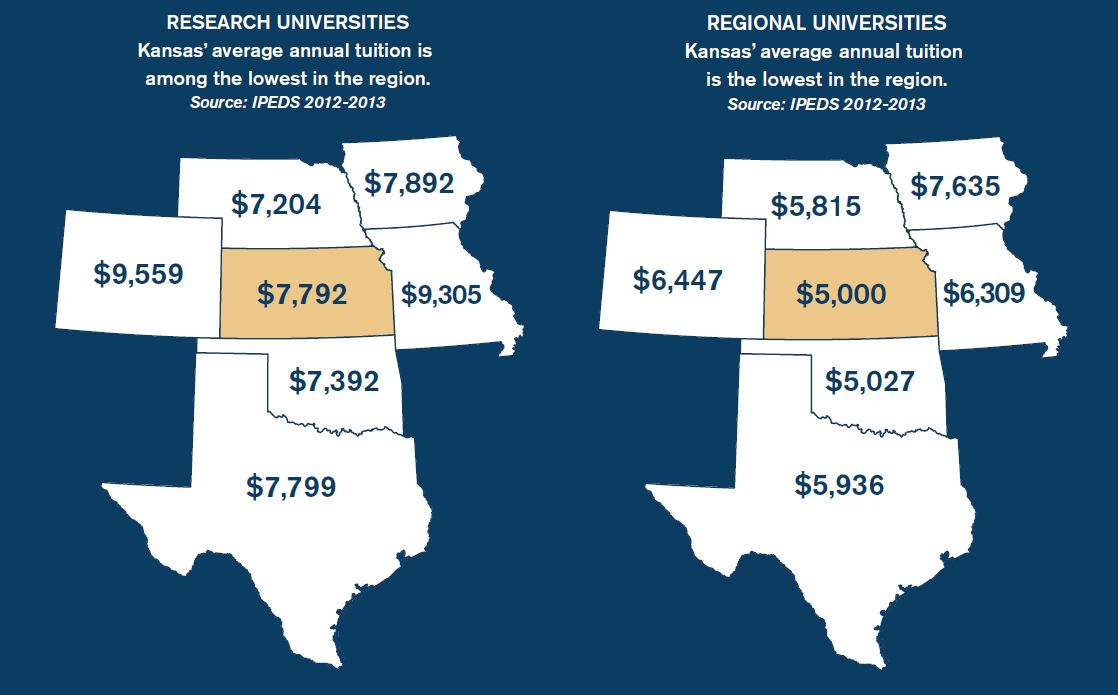 2012 Educational DebtPublic University Graduates
Source: College InSight
[Speaker Notes: NOTE: This data is provided to us by College InSight; 2012 numbers will be available in late-October 2013.
(True Citation: The Institute for College Access & Success, College InSight)

Numbers: 
2011 Education Debt - University Graduates - Public
Kansas $22,589 (62%) 
Colorado $22,054 (56%) 
Oklahoma $20,490 (53%) 
Missouri $22,590 (67%) 
Nebraska $22,222 (60%) 
Nation $23,065 (57%) 

2012 Education Debt - University Graduates – Public
Kansas - $23,046 (57%)
Colorado - $23,987(52%)
Oklahoma - $22,374 (52%)
Missouri - $22,824 (66%)
Nebraska - $23,982 (61%)
Nation - $24,443 (58%)]
2014 Legislative Issues
Authority To Enter A MHEC Interstate Reciprocity Agreement for Online Education 
Authority to Participate in MHEC Property Insurance Program
Authority to Utilize Education Building Fund for Short Term Debt Service
Proposal to Streamline Procurement Process for Architectural and Engineering Services
Resolution in Support of Board Regents’ Strategic Plan 
Carryover Bill - ESU Apartment Sale and 
	Land Exchange – KU/KU Endowment (HB 2396)
9
Foresight 2020KBOR Strategic Goals
Increase higher education attainment – 60% percent of adult population with a postsecondary certificate/credential, associate, or bachelor degree by 2020
Improve alignment of higher education with needs of the economy
Ensure state university excellence
10
Board Initiatives to AdvanceForesight 2020
Accelerating Opportunities for Kansans
Retention and Graduation Rates
Focus on Numbers of Graduates
Attract Adults Near Completion
Transfer and Articulation
Increased Emphasis on Technical Education
Collaboration with Commerce and Labor 
Focus on University Research
11
Number of adult education participants and percentage of participants transitioning
Enrollment in Adult Education Programs
Adult Education Students Transitioning to Postsecondary 
Within Three Years
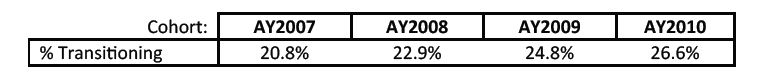 Trend Reversed: the number of Kansans enrolled in adult education is the highest it has been since 2004, due to the introduction of enrollment targets, updated performance-based funding policies, and a new vision focused on college and career readiness.
Retention Rates
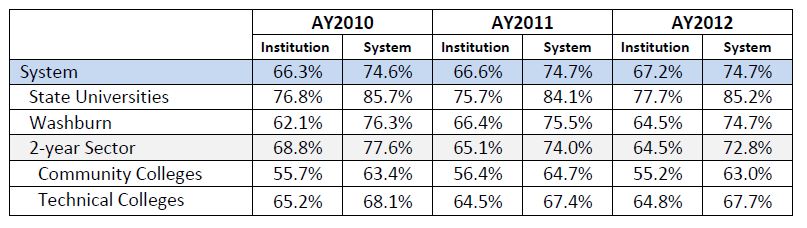 Graduation Rates
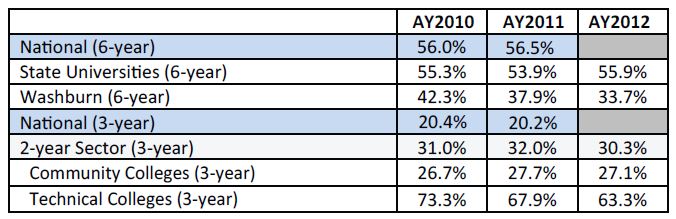 [Speaker Notes: FOR ANDY:  Across the state, institutions are actively working to address retention rates with strategies such as early alert systems, supplemental instruction, and enhanced advising strategies. Financial aid programs and new living communities have also been established. Additionally, significant student engagement and course redesign is underway, including freshman seminar courses taught by senior faculty.

Twenty-five (25) institutions, including all six state universities, chose to include retention rates  as one of the six selected indicators in their 2014 Performance Agreements, which govern the next three years.]
Higher Education in Kansas
32 public higher education institutions
In 2013, 258,934 students enrolled
Awarded 42,130 degrees (AY2013)
10,595 certificates system wide
9,283 associate degrees system wide
15,970 bachelor’s degrees
4,934  master’s degrees
1,348 doctoral degrees
Source: KHEDS AY2013
[Speaker Notes: NOTE: This is a presentation of academic year 2012-2013 data.
KHEDS = Kansas Higher Education Data System, collected by KBOR

The number of degrees awarded in 2013 increased almost 4% (3.7%) over the previous year (2012). 
In 2013, there were over 12% (12.5%) more degrees awarded than in 2010.]
Number of certificates and degrees awarded
In AY2013, the Kansas postsecondary system awarded 42,130 credentials – putting the state above goal projections which outline the number that will need to be awarded annually to increase to 60 percent the number of Kansas adults who have a certificate, associate or bachelor’s degree by 2020.
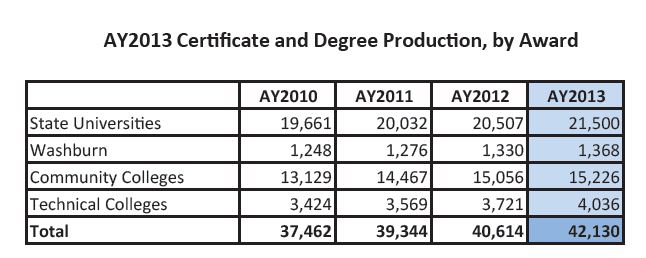 AY2013 Certificate and Degree Production
[Speaker Notes: FOR ANDY: Of the 42,130 credentials awarded, 25% were certificates, 22% were associate degrees, 38% were bachelor’s degrees, 12% were master’s degrees, and 3% were doctoral degrees.]
Attainment Model Pathway
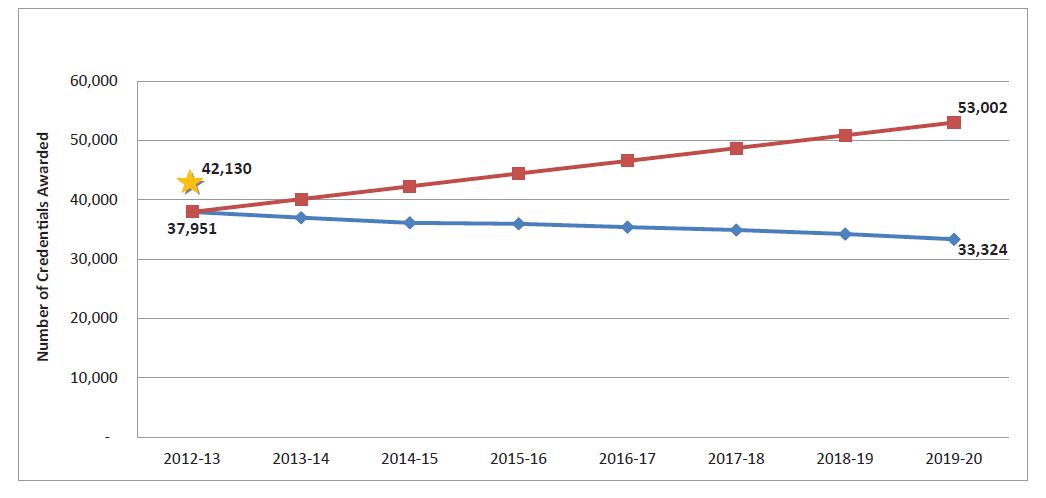 Number of adults returning to college to complete a certificate or degree
Adults with Some College Credit but No Degree Returning
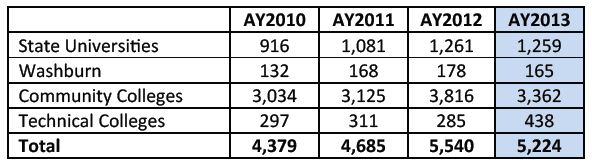 Improvement: While there was a decrease in AY2013, there has been a 37.4 percent increase since AY2010 in this student population at the state universities, a 47.5 percent increase at the technical colleges, and a 10.8 percent increase at the community colleges.
[Speaker Notes: FOR ANDY: Recruiting these students is a key strategy to meeting our 60% goal by 2020.]
University Engineering Initiative Act
Goal: increase the combined number of engineering graduates at the three research universities to 1,365 annually by 2021 (from a baseline of 875 in 2008).
19% increase in engineering enrollments (since 2008)
$15M in scholarships for engineering students (AY2013)
Last year, there were a total of 1,017 engineering graduates:
Kansas State University: 471
University of Kansas: 338
Wichita State University: 208
[Speaker Notes: More information about the University Engineering Initiative Act is available on our website: kansasregents.org/university_engineering_initiative]
Kansas Nursing Initiative
Goal: Established in 2006, the higher education system was charged with increasing the number of nursing students by 250 per year
The state’s nursing programs now admit a combined annual average of 437 additional students, surpassing the Legislature’s intended goal by 75 percent.
Improvements to facilities has resulted in a strong nursing education infrastructure:
218 new full-time faculty and 217 new part-time faculty
27 new human patient simulators
[Speaker Notes: More information about the Kansas Nursing Initiative is available on our website: kansasregents.org/kansas_nursing_initiative]
Percent of graduates employed in Kansas and Average wages earned by graduates
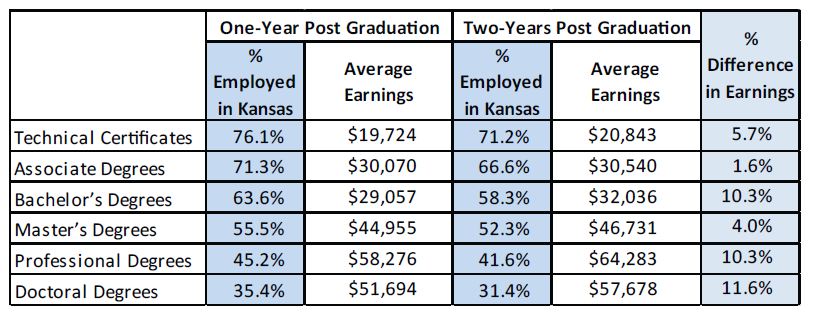 Research conducted Donna Ginther, Professor of Economics and the Director of the Center for Science Technology & Economic Policy at the Institute for Policy & Social Research at the University of Kansas, links Kansas postsecondary data with current labor data, provided by the Kansas Department of Labor.
[Speaker Notes: FOR ANDY: As you see here, employment rates in Kansas fall with the level of degree.  This is because graduates at the bachelor’s, master’s, professional and doctoral levels are more in demand in the national market.  Additionally, you see here that salaries increase more rapidly for bachelor’s and advanced degrees than technical certificates or associate degrees. This is consistent with the researcher's expectations.

For this year’s reporting, Dr. Ginther improved her methodology by excluding students who are continuing on with their education full-time and therefore are not available for full-time employment. Because of this major change, we are not comparing these findings to the results published last year and instead consider this baseline data.]
Increase in proportion of federal research dollars awarded
Federal Research & Development Dollars Awarded, 
Percent of Total, and Percent Rate of Change
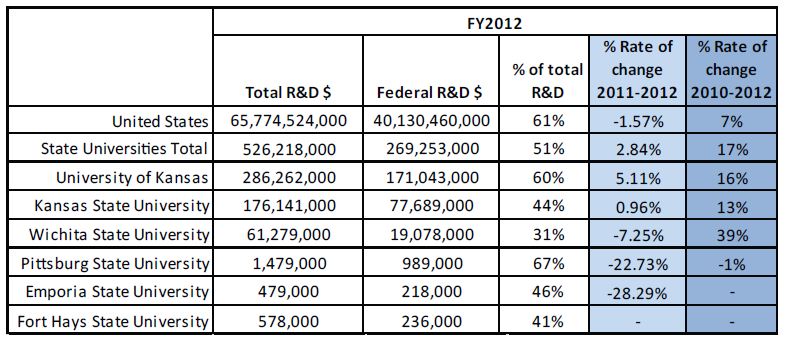 Study of Freshmen Admitted As Exceptions To Qualified Admissions
Retention Rates of Those Meeting QA                         
2010 to 2011 = 6072 of 7609 (80%) Resident
                            1422 of 1851 (77%) Non-Res
2011 to 2012 = 6124  of 7647 (80%) Resident
                            1439 of 1871 (77%) Non-Res
2012 to 2013 = 6403 of 8019 (80%) Resident 
                            1517 of 2015 (75%) Non-Res
22
Study of Freshmen Admitted As Exceptions To Qualified Admissions
Retention Rates of Exceptions to QA
2010 to 2011 = 256 of 457 (56%) Resident
2011 to 2012 = 226 of 447 (51%) Resident
2012 to 2013 = 271 of 488 (56%) Resident
                            148 of 259 (57%) Non-Res
23
Study of Transfers Admitted As Exceptions To Qualified Admissions
Retention Rates of Transfers Who Met QA
2011 to 2012 = 4469 of 6186 (72%) Resident
                            2368 of 2937 (81%) Non-Res
2012 to 2013 = 4470 of 5900 (76%) Resident
                            2150 of 2743 (78%) Non-Res
24
Study of Transfers Admitted As Exceptions To Qualified Admissions
Retention Rates of Transfer Exceptions
2011 to 2012 = 305 of 573 (53%) Resident
                            150 of 257 (58%) Non-Res
2012 to 2013 = 346 of 632 (55%) Resident
                            175 of 298 (59%) Non-Res
25
Study of Students Admitted As Exceptions To Qualified Admissions
Graduation Rates of Those Meeting QA                         
2011 (2005) = 4790 of 8150 (59%) Resident
2012 (2006) = 4661 of 8148 (57%) Resident
2013 (2007) = 4851 of 8195 (59%) Resident 
Graduation Rates of Exceptions
2011 (2005) = 116 of 462 (25%) Resident
2012 (2006) = 108 of 515 (21%) Resident
2013 (2007) = 131 of 497 (26%) Resident
26
Study of Students Admitted As Exceptions To Qualified Admissions
Credit Hours Passed in AY 13
Freshmen Meeting QA = 91%
Freshmen Exceptions = 72%
Transfer Meeting QA = 87%
Transfer Exceptions = 71%
27